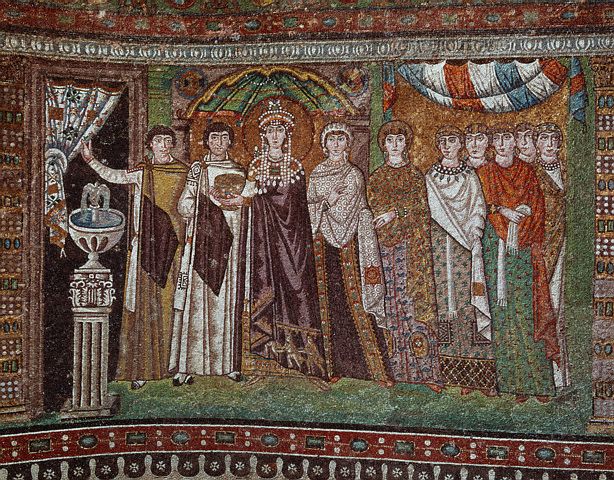 The Byzantine Empire: The New Rome
E.Q: Why was the Byzantine Empire able to survive 1000 years?
E.Q.: Why was the Byzantine Empire able to survive 1000 years?
Do Now: Do Not Copy, Just Answer! IF A COMPANY WAS MOVED FROM NEW YORK CITY TO MEXICO CITY, HOW WOULD THIS AFFECT THE COMPANY AND ITS EMPLOYEES? Would it be the same company or would the move change the company? EXPLAIN IN A FEW SENTENCES!
Homework: Justinian was known as “The Emperor who never sleeps.” In a paragraph, explain why this quote written about him.
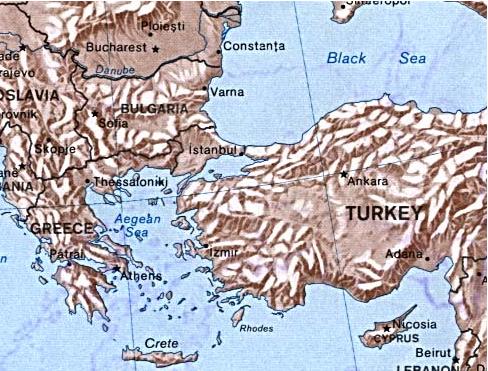 Constantinople
What are the advantages of building a major city here?
MAP
Advantages
Peninsula
Provided natural safe harbors for ships
 both merchant and military ships
Provided natural defense
water on three sides. (the Black and Aegean Seas)
MAP
Advantages
Trade
Easy access to the Mediterranean Sea
Located at an important land route that linked Europe and Asia (Silk Road)
EMPERORS OF ROME
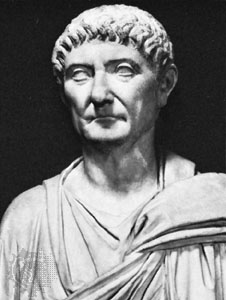 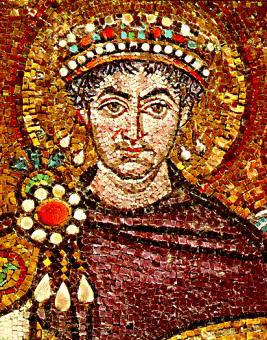 Constantine
In 330 Diocletian’s successor, Constantine, rebuilt the old Greek port of Byzantium, at the entrance to the Black Sea. He renamed it Constantinople and made the city the capital of the Eastern Roman Empire.
Constantinople
From  World History: Connections to Today Prentice Hall, 2003
ACTIVITY:
Read Document #1 and answer questions #1-3.
The Byzantines preserved (to keep) from Rome and Greece _________________________________________________________________.
The Byzantines reach their height under Emperor __________________.
The Byzantine Empire declined because 
_______________________________________
______________________________________.
Byzantine: Blend
Roman 
Empire Building 
realism 
Warfare 
City Building and Planning 
Roman Law
Greek 
Language 
Philosophy: Small groups met discussed the great Greek ideas 
Religion: Eastern Orthodoxy will be the mixture of Greek Christians who separated from Rome
JUSTINIAN
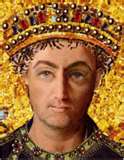 Justinian Code
Emperor Justinian is best known for his code of law called the Justinian Code. His code included Roman laws. Later Emperors continued to update the code. By the 1100s, it had reached Western Europe, where it has become law for both the roman Catholic Church and medieval rulers. Even today, international law is influenced by the Justinian Code.
Activity:
Read Document #2 and answer question #4.

4. The Justinian Code is similar to the legal principals (beliefs) in the U.S. today because __________________________
___________________________________
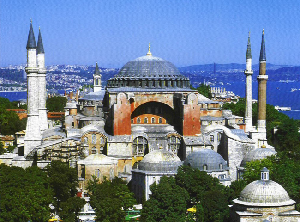 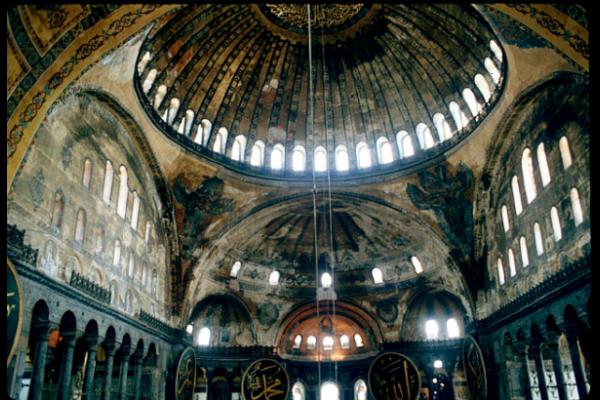 ALL GOOD THINGS MUST COME TO AN END
As a class, we will read and answer Document #3. 
“The Byzantine Empire in the years (700-1000) performed a valuable duty. It acted as a barrier against the Muslim invasions, which threatened all of Western European civilization. When Constantinople finally was conquered by the Ottoman Turks (Muslims), the Western Kingdoms were strong enough to resist the Muslim invaders; Europe would not fall to Islam after all.”
5. Based on this document, why does Western Europe owe the Byzantine Empire a huge debt (to owe something)?